Veiligheid bij de opslag van lithium-ion batterijen in brandcompartimenten groter dan 2500m²
Tom Hessels
Adviseur energie- en transportveiligheid 18 november 2024
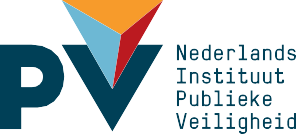 Inhoud
Brandrisico batterij
Aanleiding / doel
Onderzoeksopzet
Risico’s
Maatregelen
Conclusie
Thermal runaway
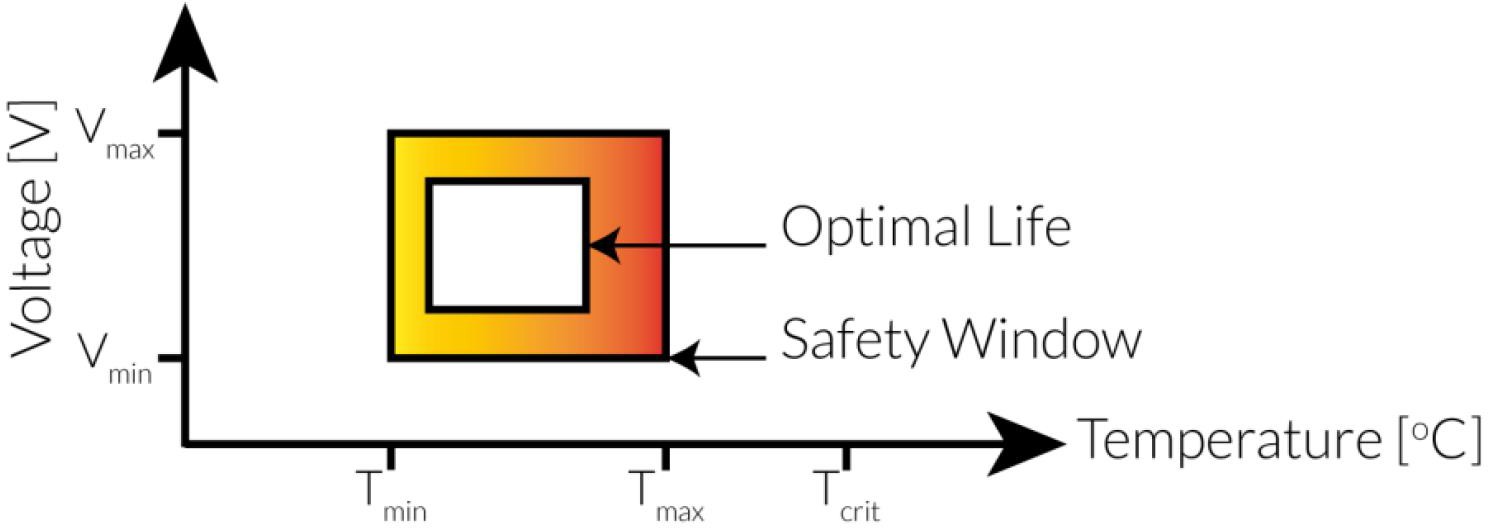 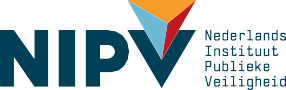 3
Bron foto: Sun, P., Bisschop, R., Niu, H., & Huang, X. (2020). A review of battery fires in electric vehicles. Fire technology, 1-50.
Brandpropagatie
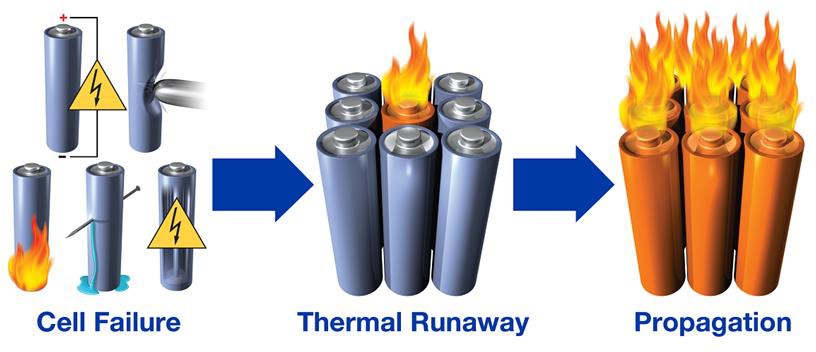 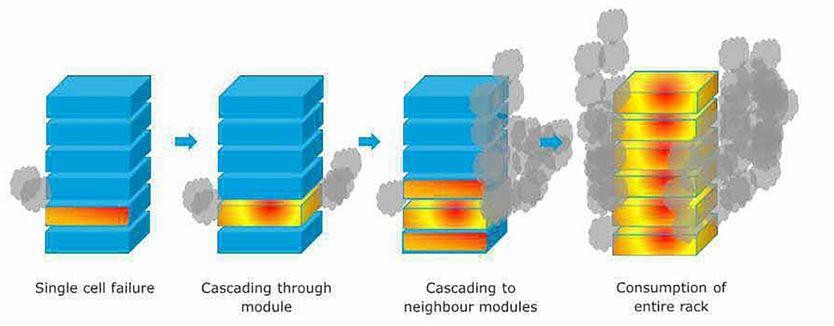 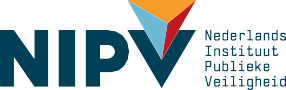 Aanleiding
Steeds meer batterijen  steeds meer opslag
PGS 37-2 koerste (d.d. 2022) af op 2500m²
Signalen (sommige) VR, OD’s en Logistiek NL aan NIPV: oppervlakte in 	sommige gevallen te klein
Aanleiding: risico = kans x effect
Als de omvang van het brandcompartiment toeneemt (>2500m²), neemt 	(ceteris paribus) ook het effect van de brand toe: bij een 	compartimentsbrand is de brand dan namelijk groter.
Om eenzelfde risiconiveau te bereiken als bij een brandcompartiment
van maximaal 2500m², zullen er dus:
maatregelen moeten worden genomen die effectbeperkend (of – bestrijdend) zijn, om zo het effect van brand te verminderen.
maatregelen moeten worden genomen die brand voorkomen, om zo de kans op een brand te verminderen
zowel kans- als effectmaatregelen genomen moeten worden.
Doel onderzoek
Faciliteren professionals in opslag >2500m²
Maatregelen / handvatten meegeven
Invulling geven aan ‘ja, mits-principe’ Omgevingswet

Goed te vermelden:
Dus geen afwegingskader wanneer wel / wanneer niet  lokaal
maatwerk
Onderzoeksopzet
Literatuurstudie risico’s
Studie wet- en regelgeving
Casestudies
Zes cases
Interview met veiligheidsregio, omgevingsdienst, initiatiefnemer
Analyse

Begeleidingscommissie: (kritisch) reflecteren op (tussen)resultaten
Risico’s
Batterijen in bulkverpakking
Verpakking maatgevend voor snelheid branduitbreiding
Losse batterijen:
Batterij maatgevend voor snelheid branduitbreiding
Risico rondschietende batterijcellen: kans op snelle branduitbreiding
Hoe groter hoeveelheid opslagen batterijen  hoe groter overlast
volledig ontwikkelde compartimentsbrand
Analyse
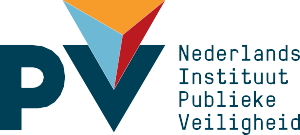 Referentiekader
De maatregelen zijn erop gericht om in de praktijk een brand beheerst te houden tot een of enkele palletplaatsen en waar mogelijk de brand te blussen.
Elke maatregel heeft een faalkans. Falen van een of meerdere maatregelen kan leiden tot een compartimentsbrand.
De opslagvoorziening voldoet aan de maatregelen zoals gesteld in PGS 37-2 typical 2a, met
uitzondering van de compartimentsgrootte.
Inzet van de brandweer maakt geen deel uit van de maatregelen c.q. het brandbeveiligingsconcept.
Doelen maatregelen
Voorkomen: voorkomen / kans verkleinen op uitbreken brand
Uitbreiding: brandomvang beperken
Bestrijden: bijdragen aan het bestrijden van de brand
Maatregelen
Bouwkundig:
Brandwerende leggers, aanrijbeveiliging
Installatietechnisch
Langere standtijd, (thermisch) cameratoezicht, brandweeraansluiting
Organisatorisch:
State of charge 30%, beperking stapelhoogte, opslagvakken 40m², opslaglocatie, toegankelijkheid stellinggang, brandpropagatietest
Wat is nu de invloed van die State of Charge?
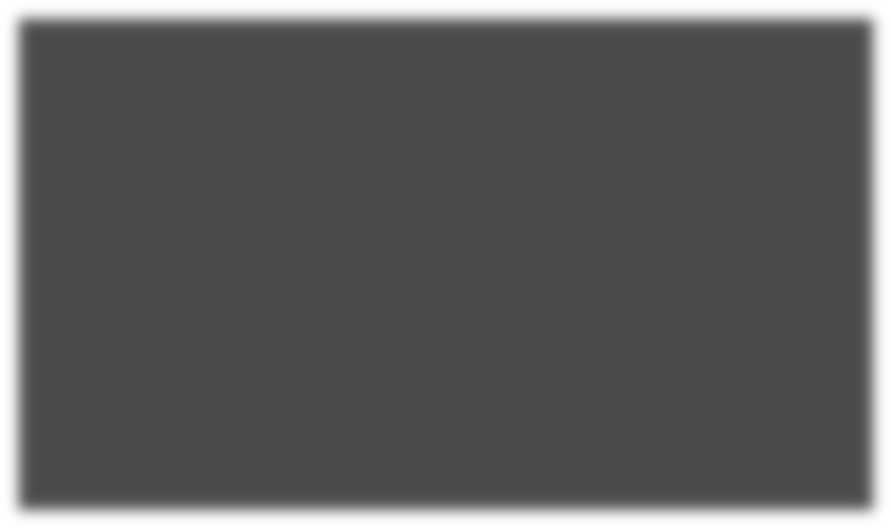 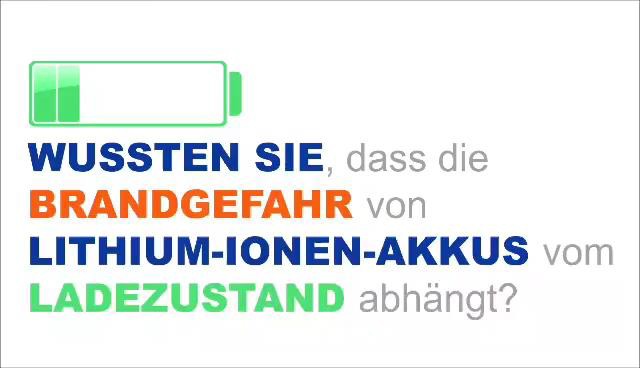 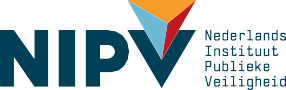 Maatregelen
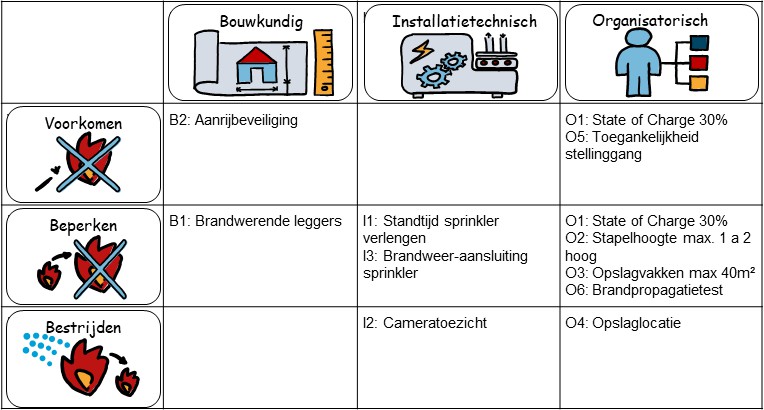 Repressief: wie is ervan?
Als het gebrand heeft: batterijen moeten naar buiten
Brandweer:
Beschikken niet over juiste opleiding en spullen
Uitgangspunt defensief buiten
Bedrijf kan voorzieningen treffen om ‘offensief binnen’ mogelijk te 	maken
Ondersteunende maatregelen
Ademlucht / PBM’s
Geschikt materieel
Opkomsttijd alarmorganisatie
Overwegingen om mee te nemen:
Soort product:
Batterijen in product (UN3481/3091)
Losse batterijen (UN3480/3090)

Afstand tot bebouwing (bijv. in planregels):
Binnen 750 meter van (zeer) kwetsbare gebouwen, locaties en
objecten (1)
Buiten 750 meter van (…)
1: Deze definitie is in lijn met planregel uit de Handreiking Bouwstenen fysieke veiligheid omgevingsplan over het beperken van rookoverlast bij inpandige opslag in hallen groter dan 2500m²
(Brandweer Nederland, 2022). 750 meter is de standaardafstand waar de brandweer bij een standaardbrand geen hoge concentraties van gevaarlijke stoffen verwacht.
Conclusie
Er zijn bovenop PGS 37-2 maatregelen te treffen om brandveiligheid in 	grote BC te vergroten
Afweging wel / niet toestaan ligt altijd bij lokaal bevoegd gezag
Nieuwbouw: bij voorkeur <2500m²
Bestaande objecten / uitzonderingen nieuwbouw:
Aanvullende maatregelen
Meer lezen?
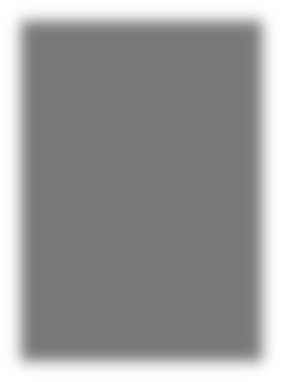 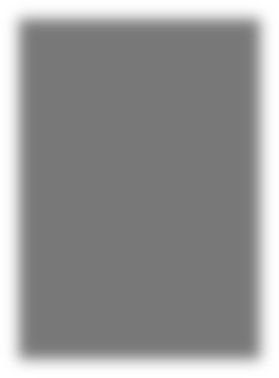 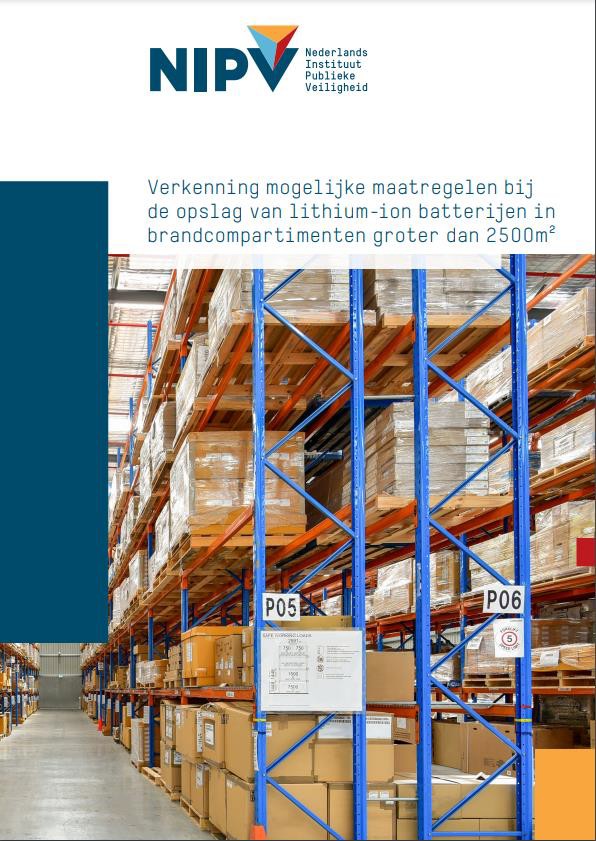 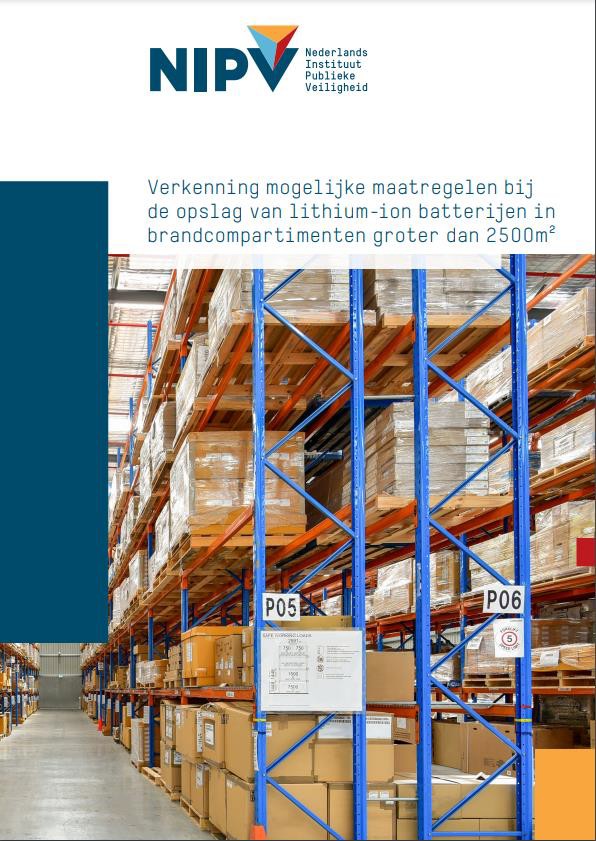 Bekijk ons onderzoeksrapport op www.nipv.nl
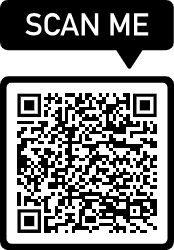 Vragen?
tom.hessels@nipv.nl
► +31 6 36 04 69 51
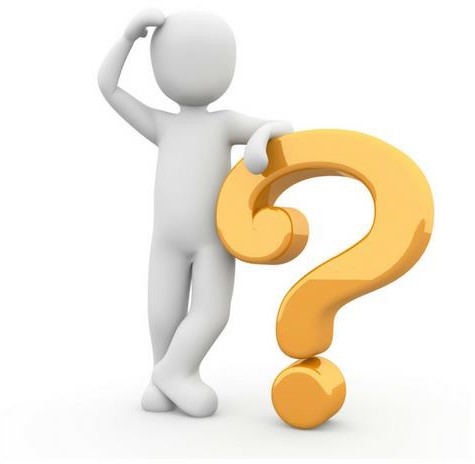 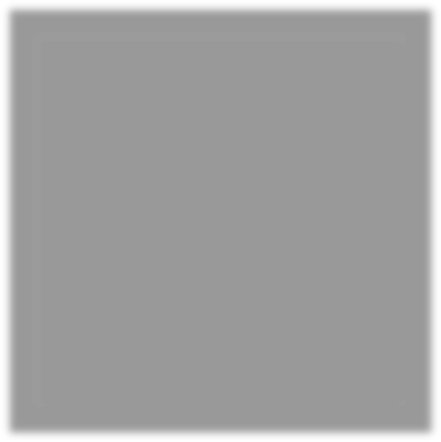 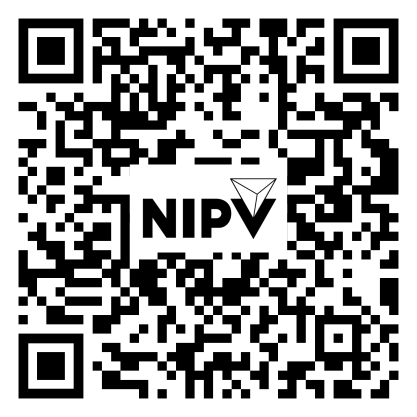